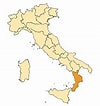 AGENZIA DEL DEMANIO – DIREZIONE REGIONALE CALABRIA
Iniziativa: ACCORDO EX ART. 15 L. 241/90 – data sottoscrizione 30/11/2016
Immobili coinvolti:
Ex Ospedale Militare sito in Catanzaro – Piazza Stocco
Soggetti istituzionali coinvolti:
Agenzia del Demanio – stazione appaltante
Ministero della Giustizia
Ministero Infrastrutture e della Mobilità sostenibili già Ministero delle Infrastrutture e dei Trasporti
Comune di Catanzaro
Descrizione iniziativa
Con la sottoscrizione dell’Accordo, l’ex Ospedale Militare gravato da usi civici, verrà rifunzionalizzato e consegnato in uso gratuito al Ministero della Giustizia per 99 anni per essere adibito a nuova sede della Procura della Repubblica di Catanzaro. L’’operazione consentirà la chiusura di alcune locazioni passive ed il rilascio di spazi demaniali (attualmente occupati dalla Procura) che saranno utilizzati per la collocazione di altri uffici giudiziari in locazione passiva, con conseguente risparmio per l’Erario.
Obiettivi strategici che si intendono perseguire:
Attivazione di Investimenti pubblici
Migliore e più efficiente allocazione delle P.A.
Risparmi di spesa
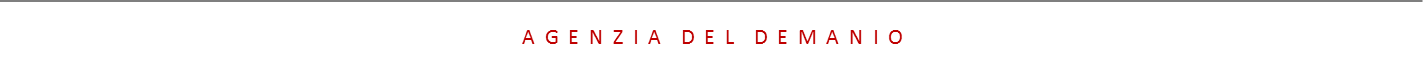 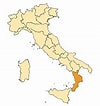 AGENZIA DEL DEMANIO – DIREZIONE REGIONALE CALABRIA
Cronoprogramma dell’iniziativa: rifunzionalizzazione ex Ospedale Militare di Catanzaro
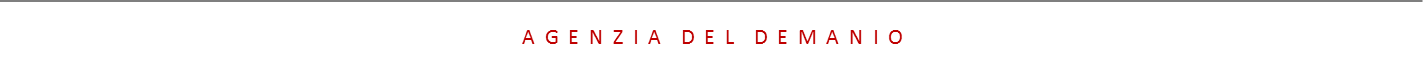 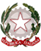